Muss man mehrfach denselben Kontakt pflegen?
- Datenmatching 5.0
gip software development GmbH ● Heidelberger Str. 65/66 ● 12435 Berlin ● 030 / 695 034 8-0 ● info@gip-sd.de
Gliederung
Das Problem
Das Ziel
Der Weg
Die Lösung mit gipAPM
Fragen
07.11.2019
www.gip-sd.de
2
Das Problem
Gewachsene Datensammlungen (z.B. Excel)
Einführung von Insellösungen
Resultat: Datensätze müssen mehrmals gepflegt werden
07.11.2019
www.gip-sd.de
3
Das Ziel
Kombinierung von Datensätzen aus unterschiedlichen Sammlungen
Datensätze werden nur an einer Stelle gespeichert
Datensätze können in der Software an frei definierten Stellen bearbeitet werden
07.11.2019
www.gip-sd.de
4
Der Weg
Vorhandene Datenquellen
Analyse
Schnittstellen (APIs) zu vorhandener Software
Verbindung von Insellösungen
Integration
Import und Pooling von Daten
(Kombinierte) Auswertungen
Erweiterung
Individuelle Module
07.11.2019
www.gip-sd.de
5
Der Weg
Dateneingabe und -ausgabe
Client
Reporting
Daten-Pooling
Geschäftslogik
Individuelle Prozesse
Datenspeicher
Datenzugriff
Schnittstellen
07.11.2019
www.gip-sd.de
6
Lösung mit gipAPM
Integration des passenden Tools für jede Aufgabe
Ausnutzung bestehender APIs
Standardisiertes gipAPM Konzept erlaubt Nutzung des bestehenden Clients
Offenheit des Quellcodes erlaubt maximale Unabhängigkeit und Flexibilität bei der Weiterentwicklung
07.11.2019
www.gip-sd.de
7
Lösung mit gipAPM
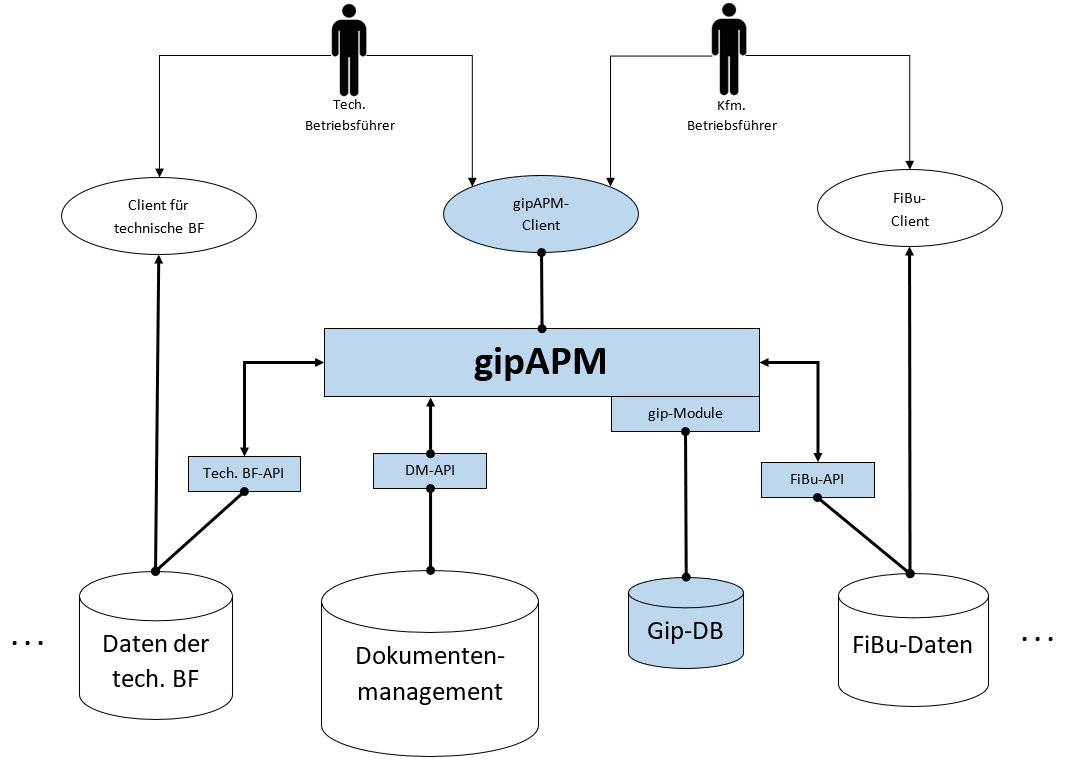 07.11.2019
www.gip-sd.de
8
Fragen
?
07.11.2019
www.gip-sd.de
9